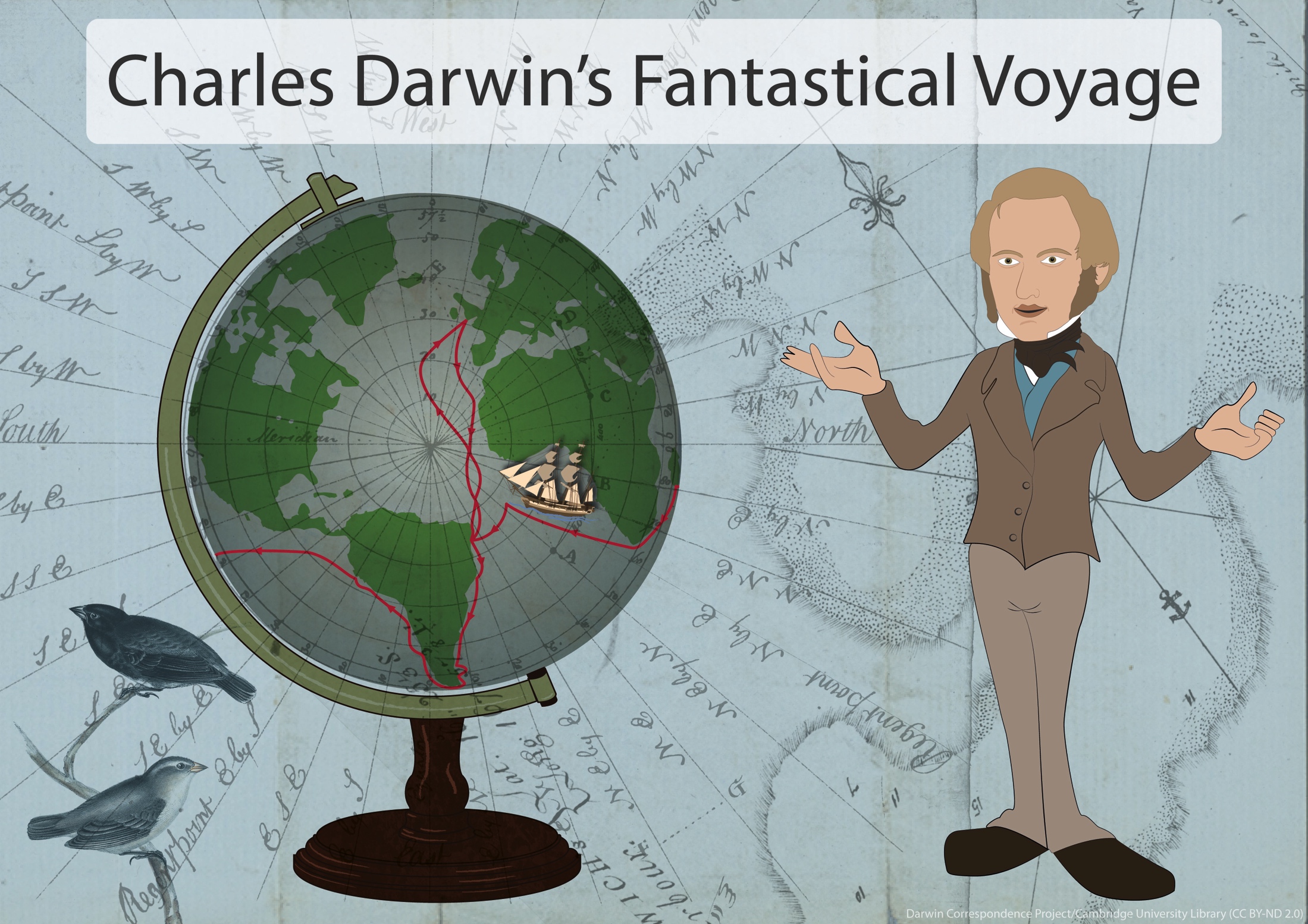 [Speaker Notes: Slide 1: This presentation will introduce Darwin and the events leading to his incredible life-changing adventure that was to shape our understanding of the natural world.]
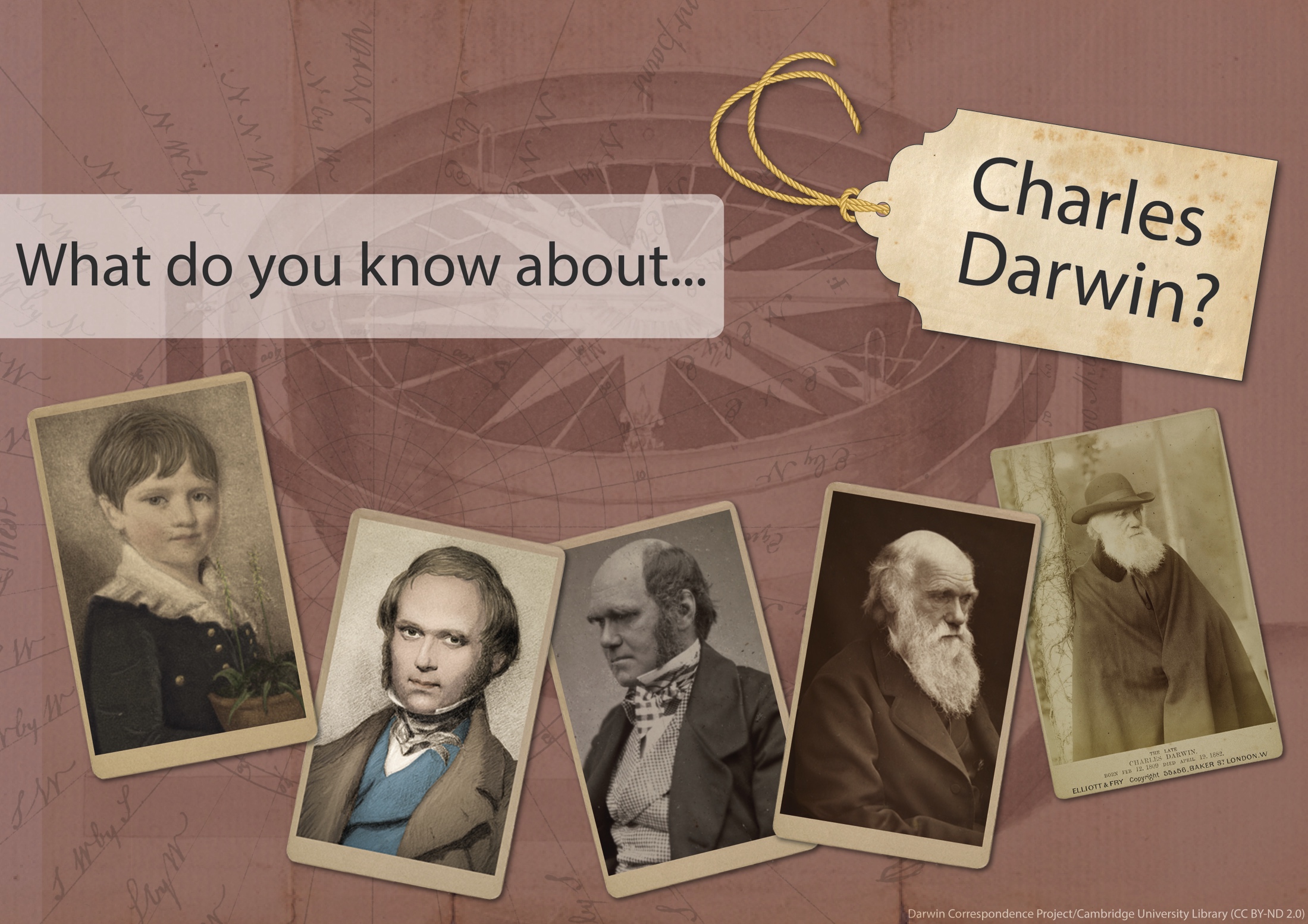 [Speaker Notes: Slide 2: A quick summary: Darwin was a Victorian gentleman, most famous for his book ‘On the Origin of Species’, published in 1859. He was a naturalist (a modern day scientist) who was fascinated by the natural world and everything in it. After travelling  around the world aboard HMS Beagle he married, settled in Kent and had 10 children. He continued to research and write about science his whole life. He established a scientific network and wrote to about 2000 people all over the world. He exchanged around 15,000 letters over his lifetime. He is buried in Westminster Abbey and has featured on the back of £10 note.]
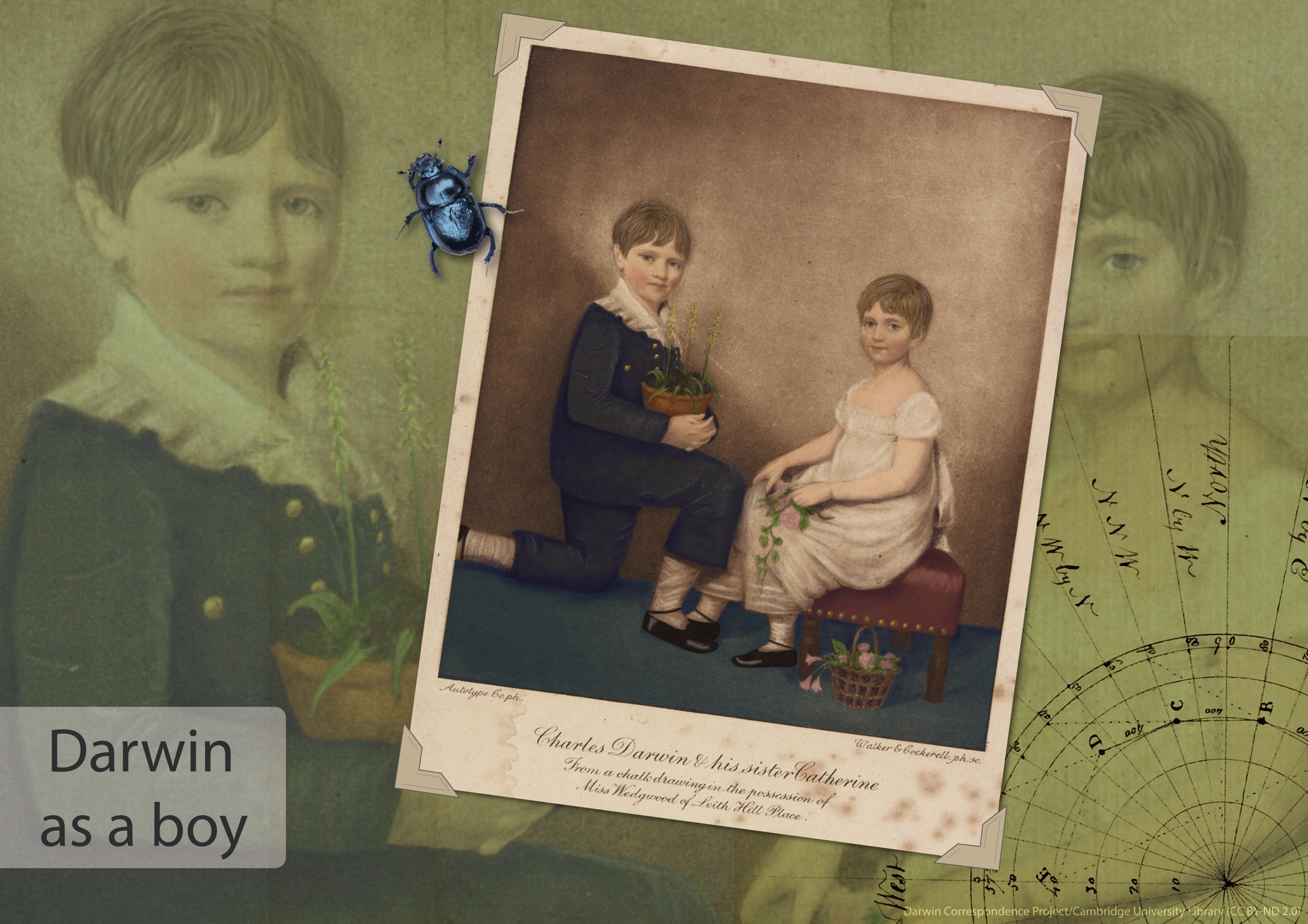 [Speaker Notes: Slide 3: Darwin was born in 1809. Even as a small child was fascinated by all aspects of nature. He was always collecting rocks, plants and insects in the fields and hedges around his home. In this picture he is six years old and is with his sister Catherine.]
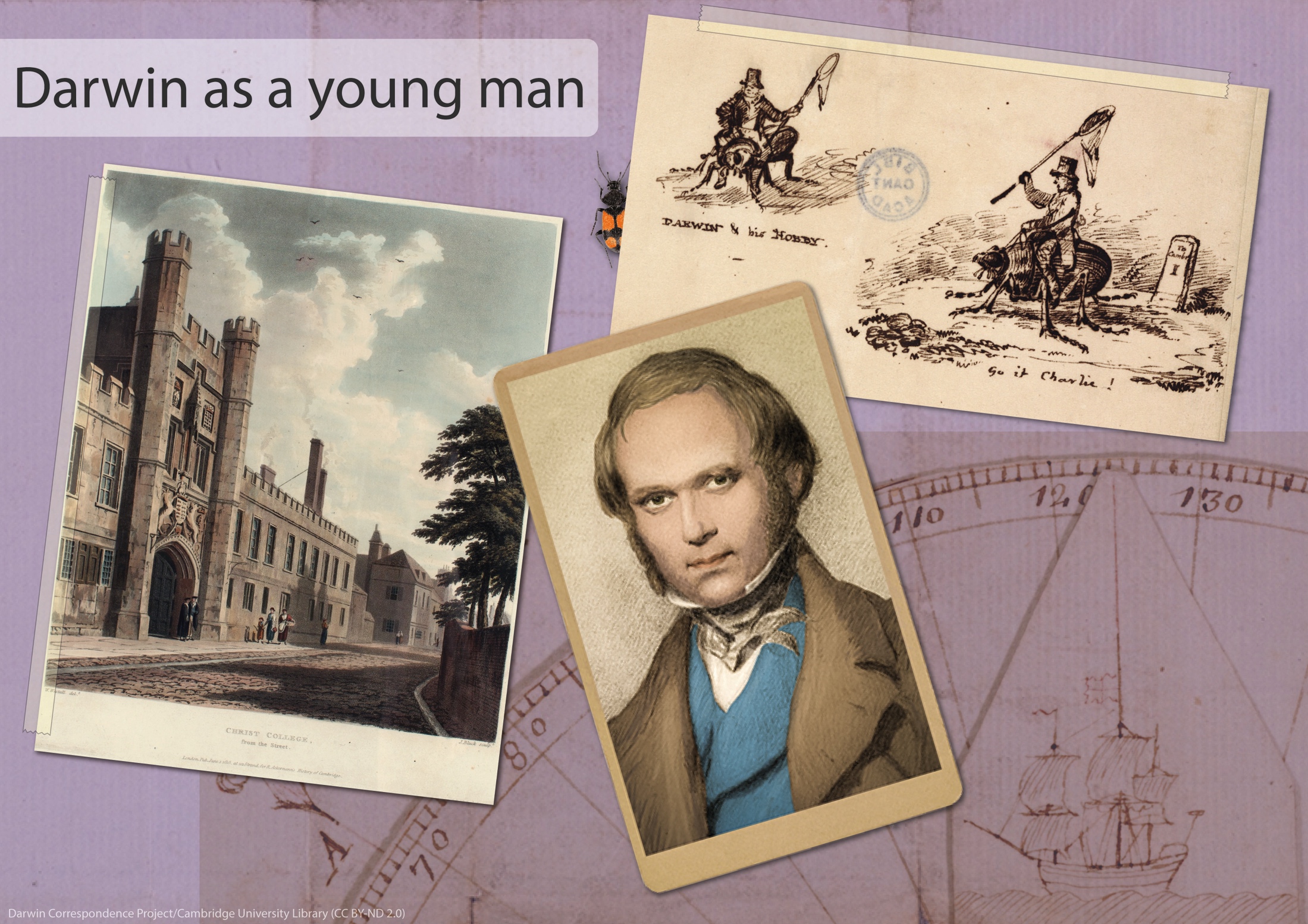 [Speaker Notes: Slide 4: As a young man, he studied medicine at Edinburgh University for a time but then went to Cambridge University with the aim of becoming a clergyman. Here you can see an image of Christ’s College, where Darwin studied. However he wasn’t a great student and often didn’t go to lectures. He was much more interested in exploring the local countryside and collecting what he found. His friend, Albert Way, made this sketch of him riding a beetle and holding his collecting net. He did attend lectures by his Botany professor, John Stephens Henslow, as he was interested to learn more about variety and variation in plants.]
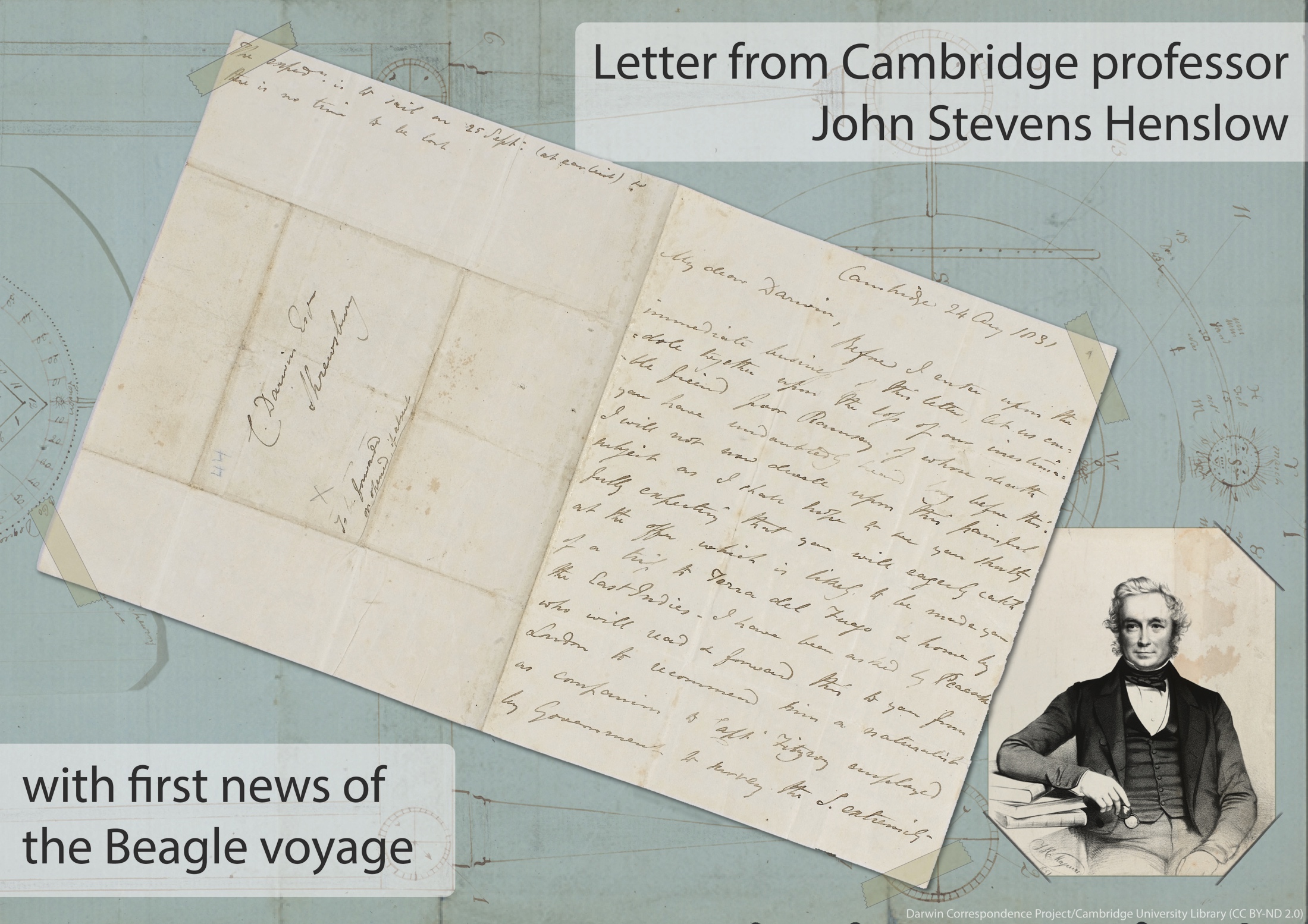 [Speaker Notes: Slide 5: When he was 21, Professor Henslow offered Darwin the opportunity of a lifetime: the chance to join a ship called HMS Beagle on a two year voyage exploring the coast line of South America. Captain FitzRoy had said he was looking for a naturalist and companion. Henslow said he had recommended Darwin as the best person he knew of for 
‘collecting, observing, & noting any thing worthy to be noted in Natural History’]
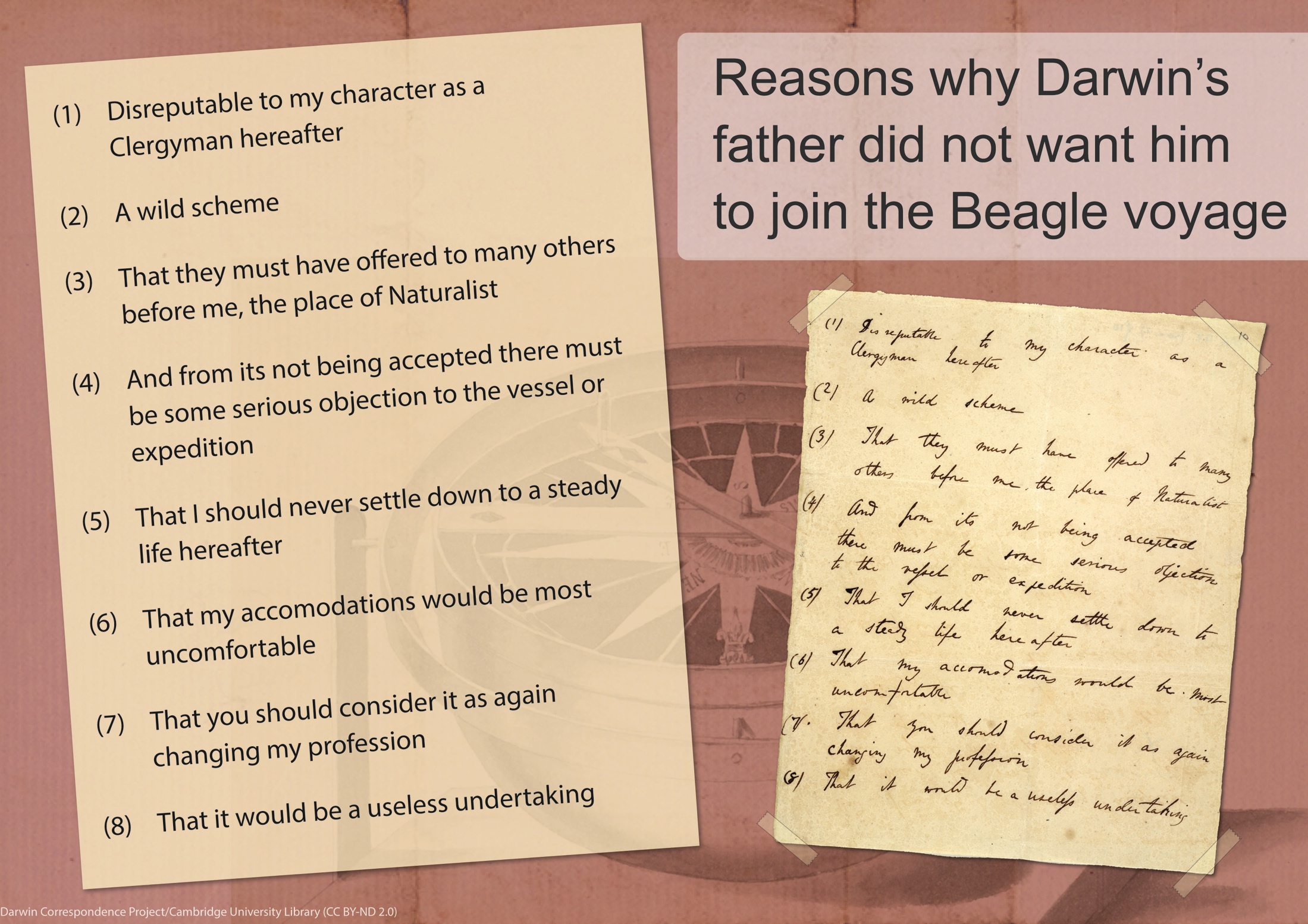 [Speaker Notes: Slide 6: Darwin was excited at the opportunity but at first, his father didn’t want him to go. Darwin wanted to know what his uncle thought and whether he could persuade his father to let him go. Darwin wrote to his uncle with this list of reasons why his father thought it was a bad idea. You can tell that his father was worried about his son’s safety. Thankfully, Darwin’s Uncle Jos thought it would be a brilliant opportunity and in the end, his father agreed.]
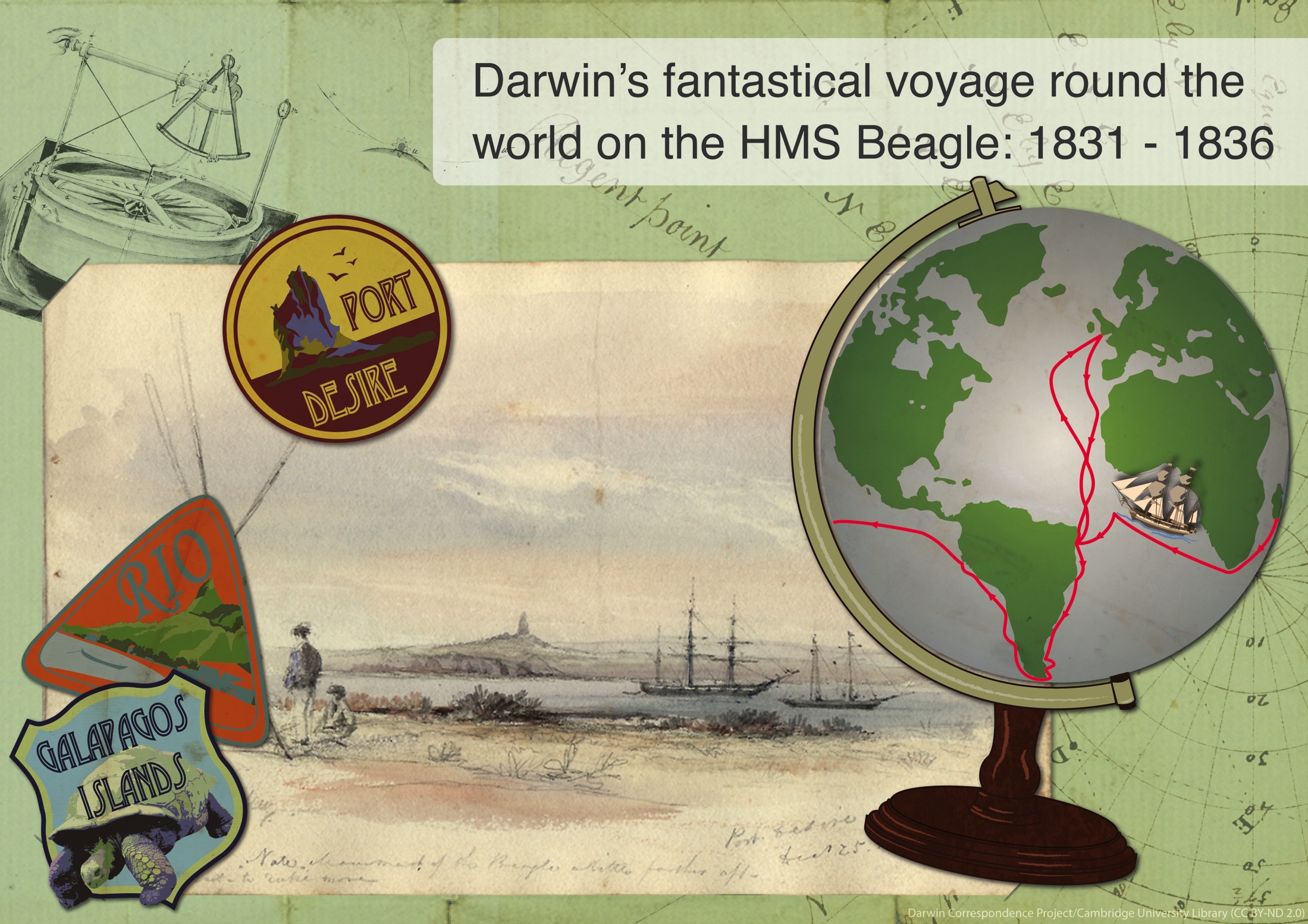 [Speaker Notes: Slide 7: Darwin set off with Captain FitzRoy aboard HMS Beagle from Plymouth in Devon, in 1831. The voyage was supposed to be for two years but in the end it lasted for almost five years! Darwin was a terrible traveller and was seasick for most of the voyage. Sometimes he wrote letters home saying how he hated being at sea but he later said it was the most exciting time in his life.]
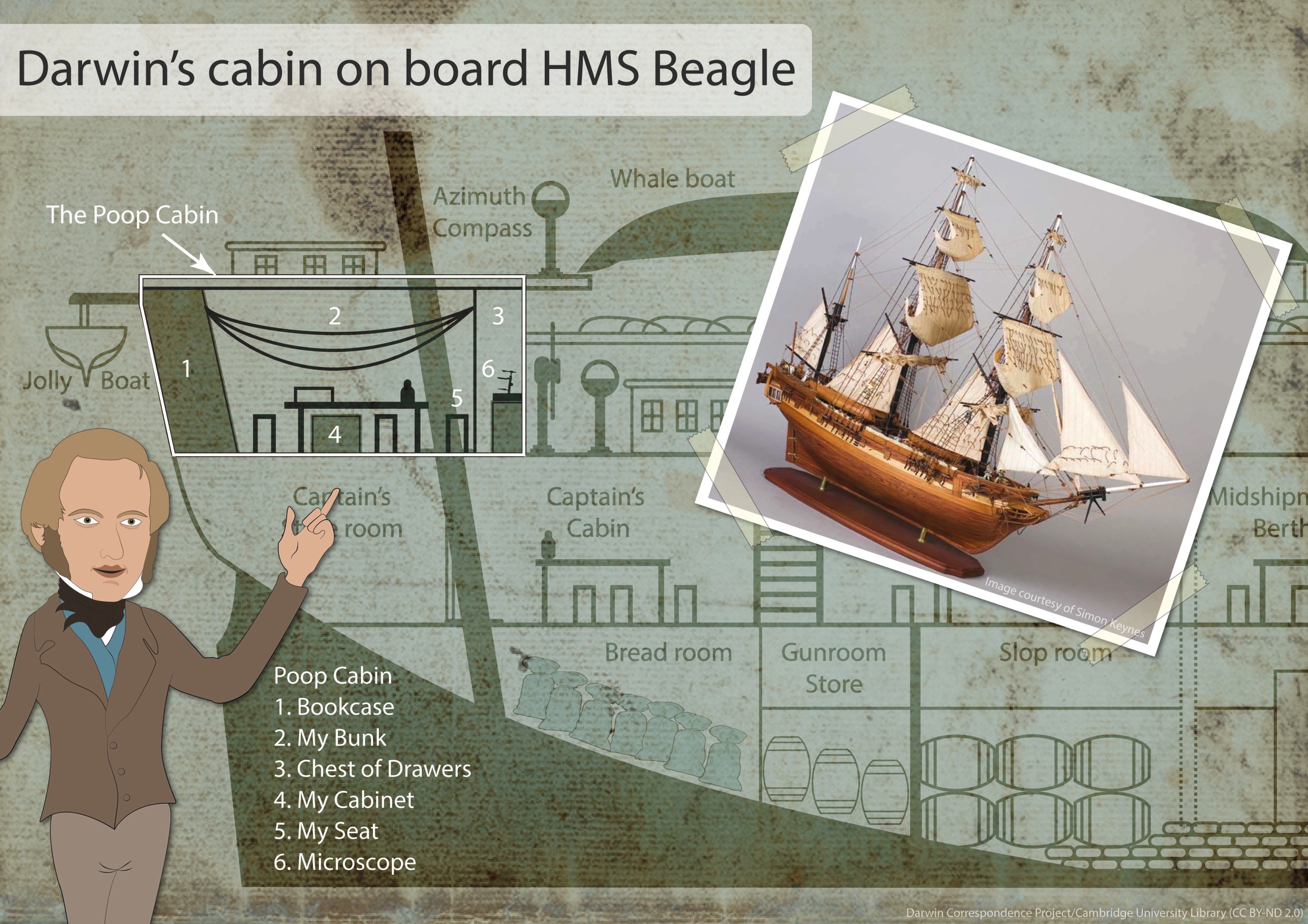 [Speaker Notes: Slide 8: Darwin’s cabin on board HMS Beagle was small and he shared it with two sailors. It was on the poop deck at the stern (back) of the ship. At night he had to hang up his hammock to sleep. This cabin was his office, lab and bedroom for the whole voyage. The model shows what the ship would have looked like.]
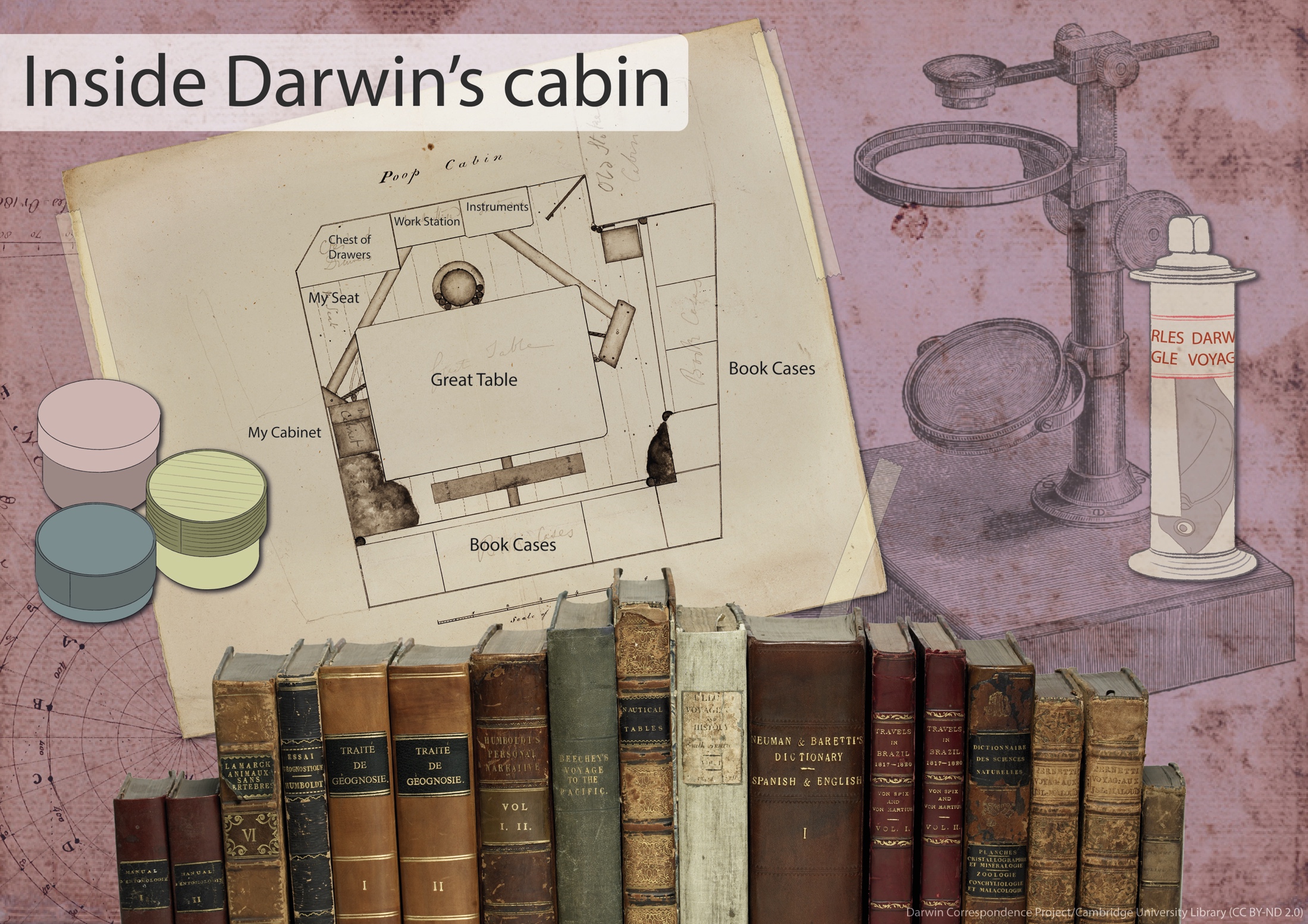 [Speaker Notes: Slide 9: He had a microscope and a selection of books to help him identify what he saw. This is a plan of his cabin and a selection of the books that he took with him to help him with his research. During his trip Darwin discovered 1000’s of examples of insects, plants, animals, rock and fossil samples that had never been seen in Britain before. He watched a volcano erupting and experienced an earthquake. He wrote letters home to tell his family about the amazing adventure he was having, but the letters took months to arrive as they were sent by ship.]
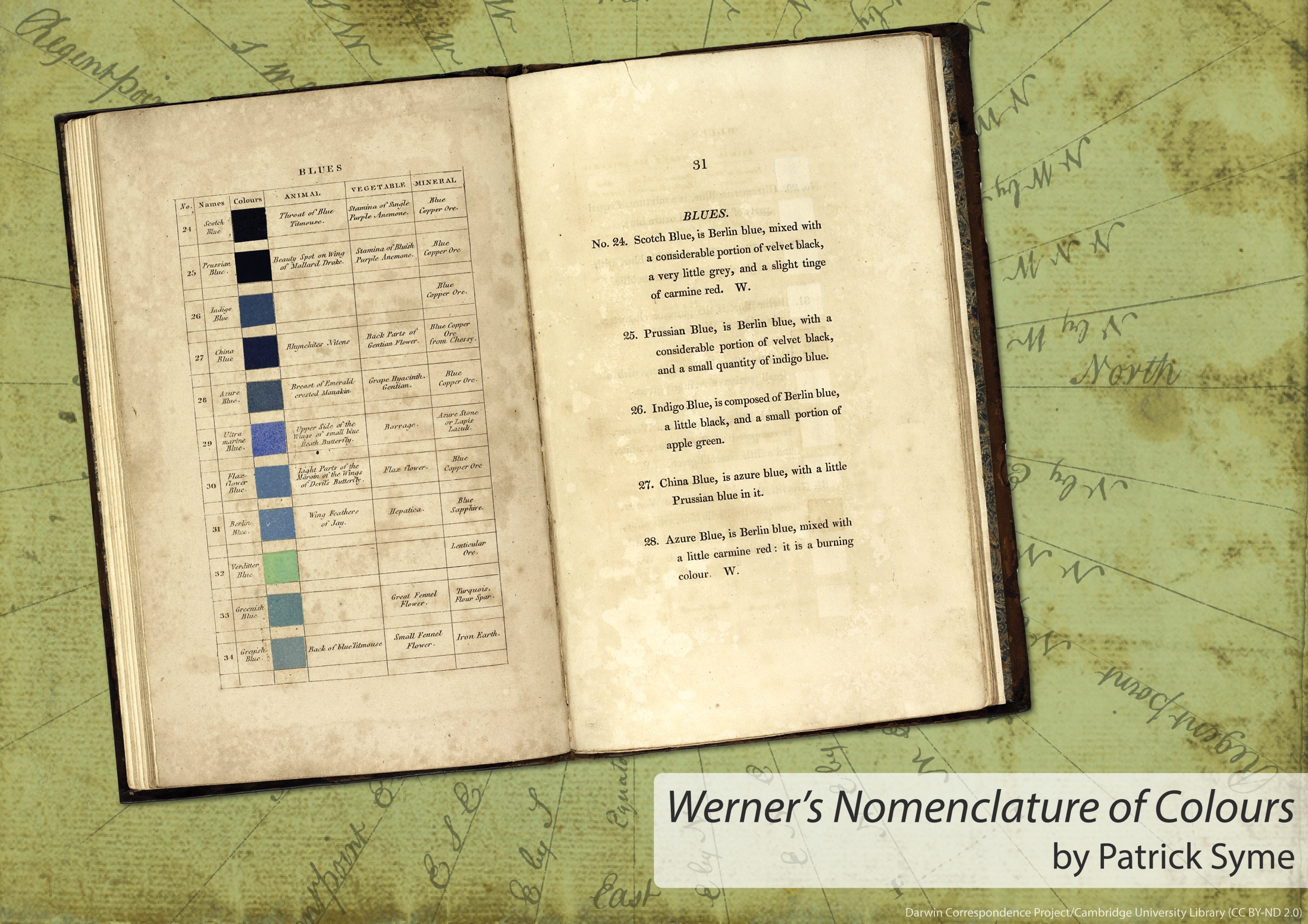 [Speaker Notes: Slide 10: Werner’s Nomenclature of Colours, by Patrick Syme, was one of the books Darwin took with him on the voyage. It was a guide to help identify colours and gave examples of them in nature. Darwin used it to help him record the colours of specimens when he found them.]
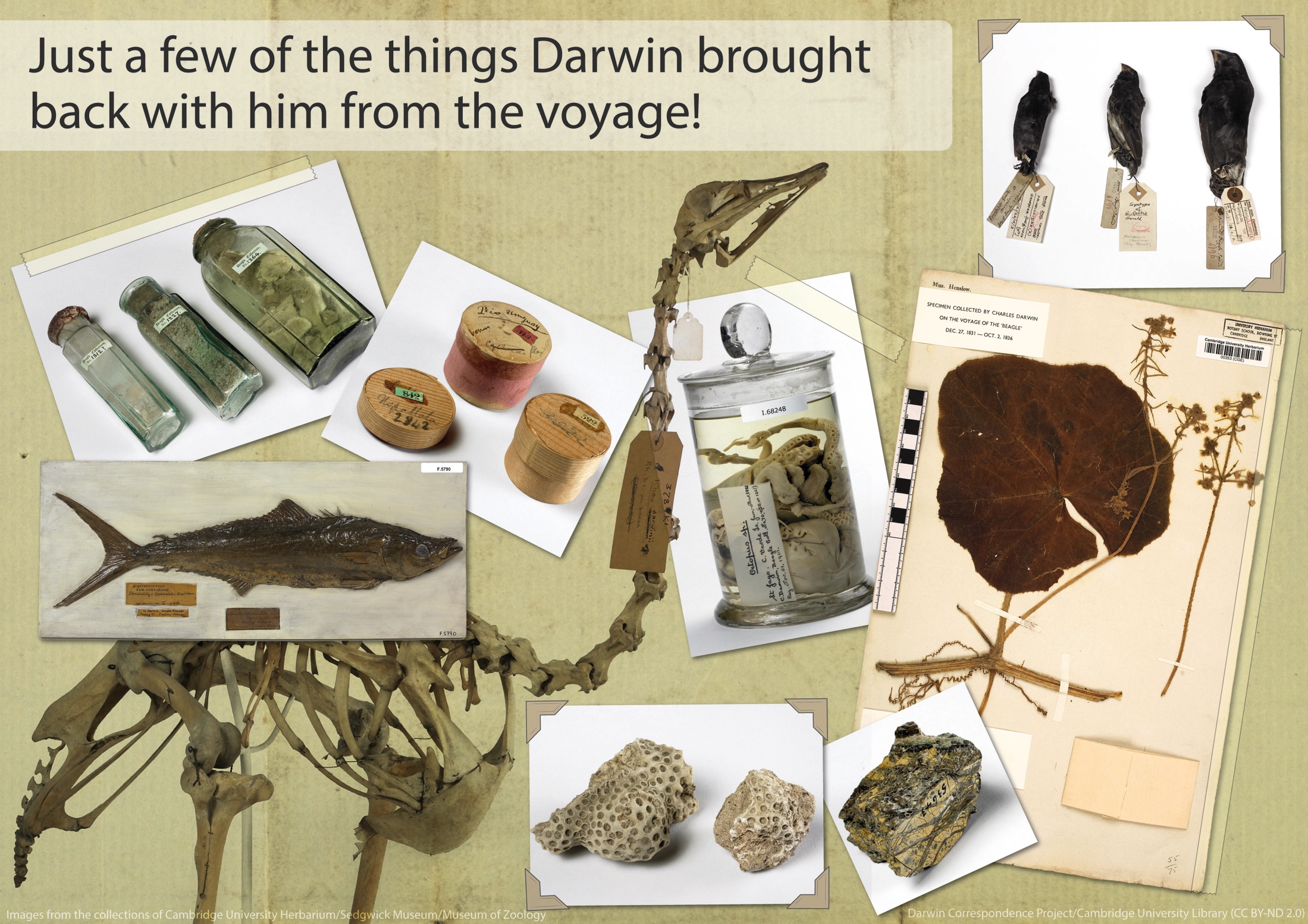 [Speaker Notes: Slide 11: During the voyage Darwin spent about 18 months in total on land, making collections of fossils, animals, birds, fish, insects, rocks, and plants. He sent the specimens back home by ship. The dried plant (Sicyos villosa) seen here is a type of vine that became extinct 10 years after Darwin saw it and is now the only surviving example. This provides valuable visual evidence of the plant’s existence.]
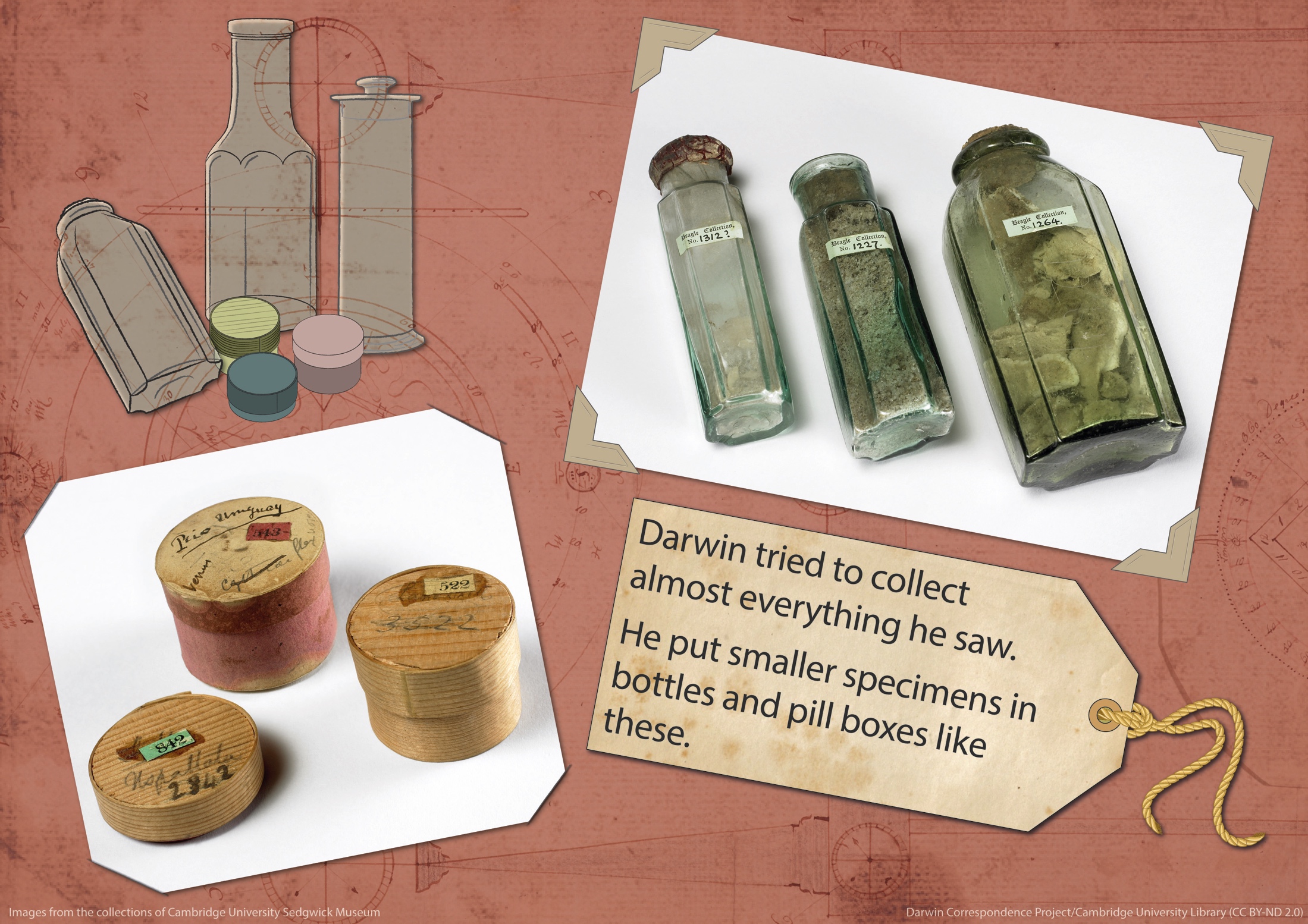 [Speaker Notes: Slide 12: He sent back samples in whatever he could find on board - like these pill boxes. The bottles were often empty sauce bottles that Darwin used after the sailors had finished with them.
Poor Professor Henslow received many samples that weren’t labelled properly and he didn’t know what they were. He wrote to Darwin saying:  
 ‘For goodness sake what is No. 223? It looks like the remains of an electric explosion, a mere mass of soot—something very curious I daresay’]
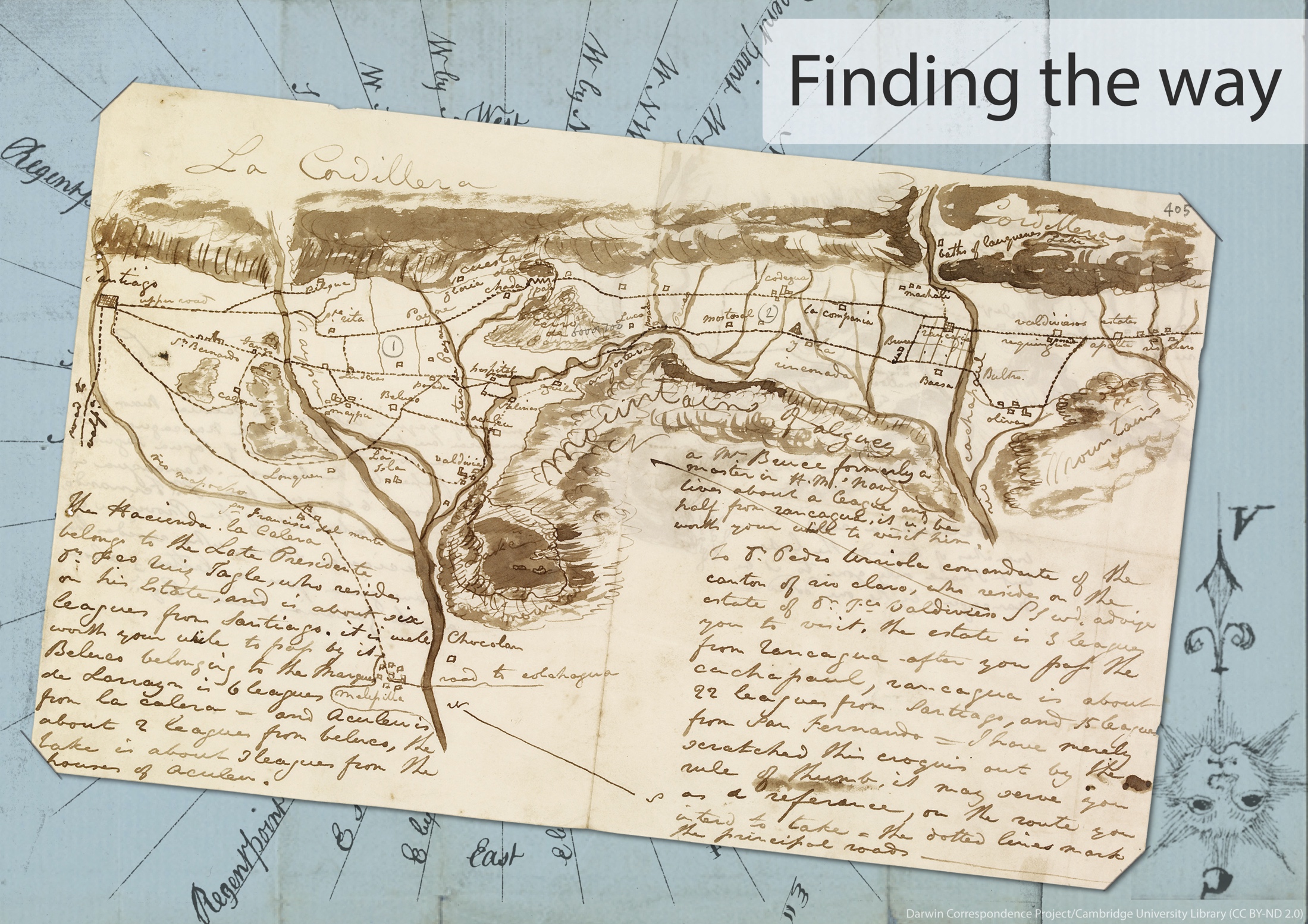 [Speaker Notes: Slide 13: Whilst on the voyage Darwin took every opportunity to be on dry land where he wouldn’t feel seasick and he could continue his collecting. It was sometimes hard to find his way around as there were no clear maps to follow. Darwin’s friend, Alexander Caldcleugh, had drawn him this map of part of the Andes in South America to help him on his travels, but it’s not very clear. What could you use now to find your way?]
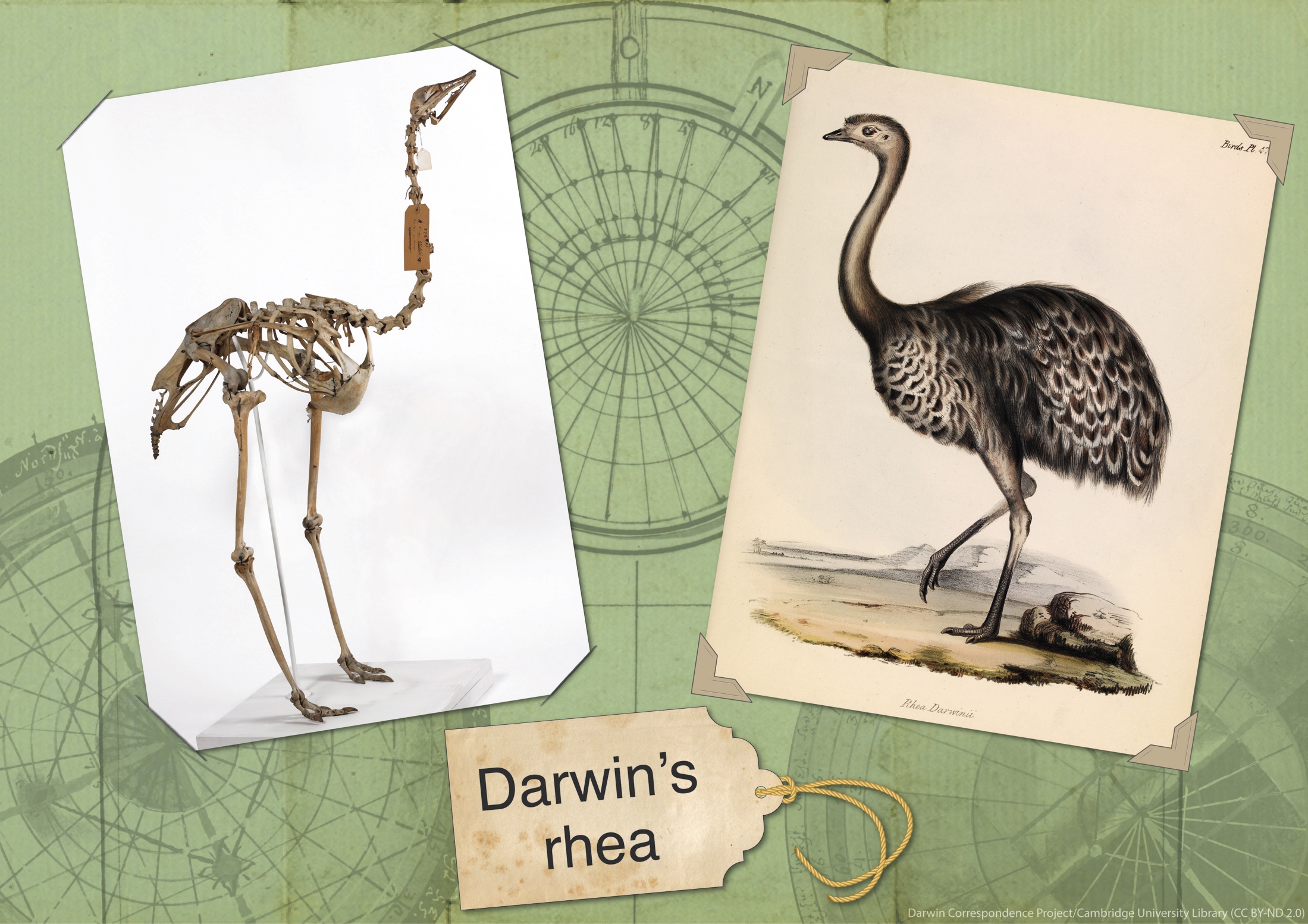 [Speaker Notes: Slide 14: In Patagonia, Darwin had been searching for a particular type of rhea (Rhea pennata) for some time. Early in January 1834 he was enjoying a meal consisting of a bird that had been shot by his friend and ship’s artist Conrad Martens. As he ate, he realised that this was the rare bird he had been looking for! He managed to preserve its head, neck, legs, one wing, and many of the larger feathers to send back to Henslow in England.]
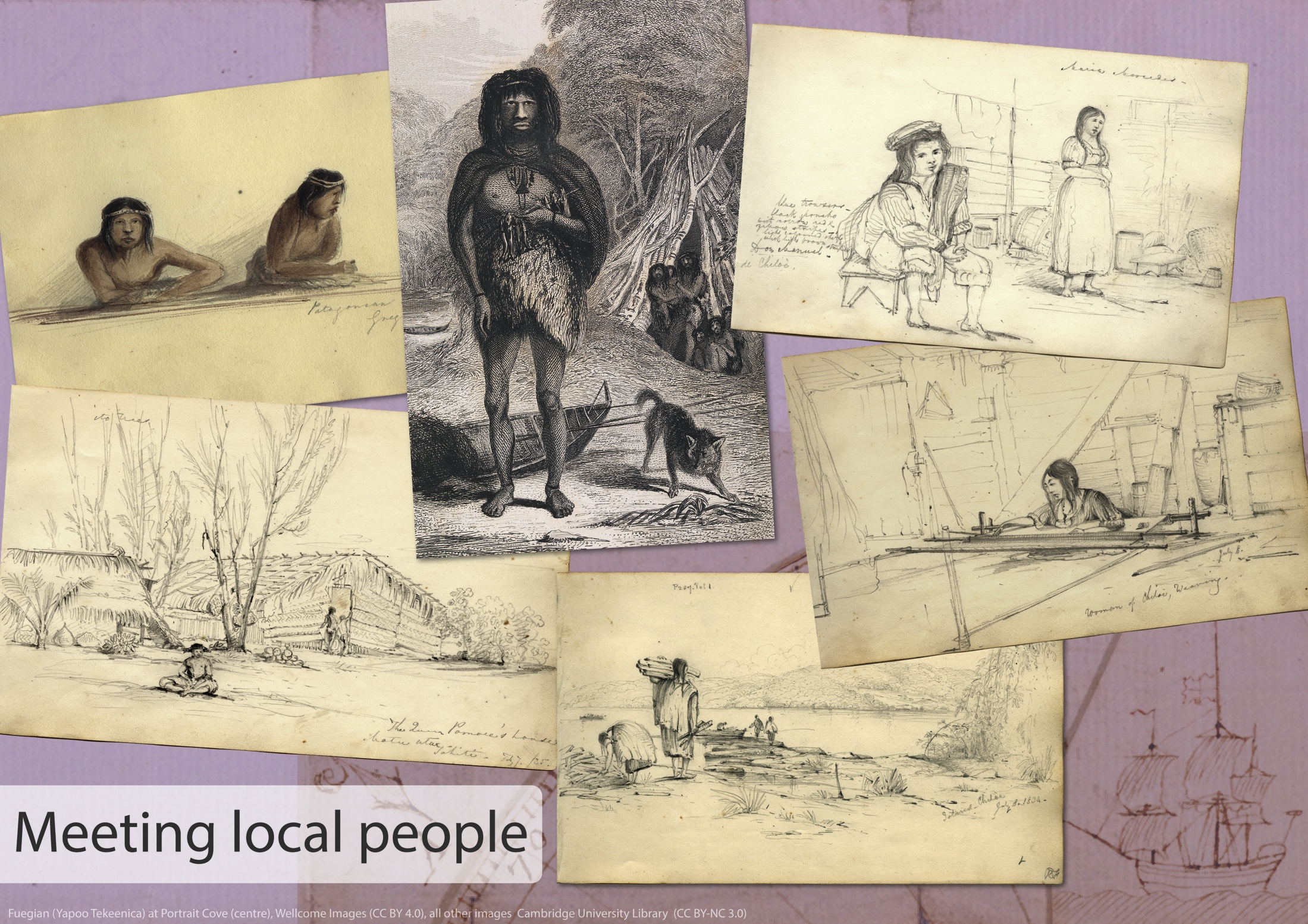 [Speaker Notes: Slide 15: As he travelled, Darwin encountered native tribe people who had not met Europeans before. He was fascinated and often shocked to observe how differently people lived, worked, ate and clothed themselves, compared to life at home. This is a fisherman from Tierra del Fuego in South America and two native Patagonian Indians.]
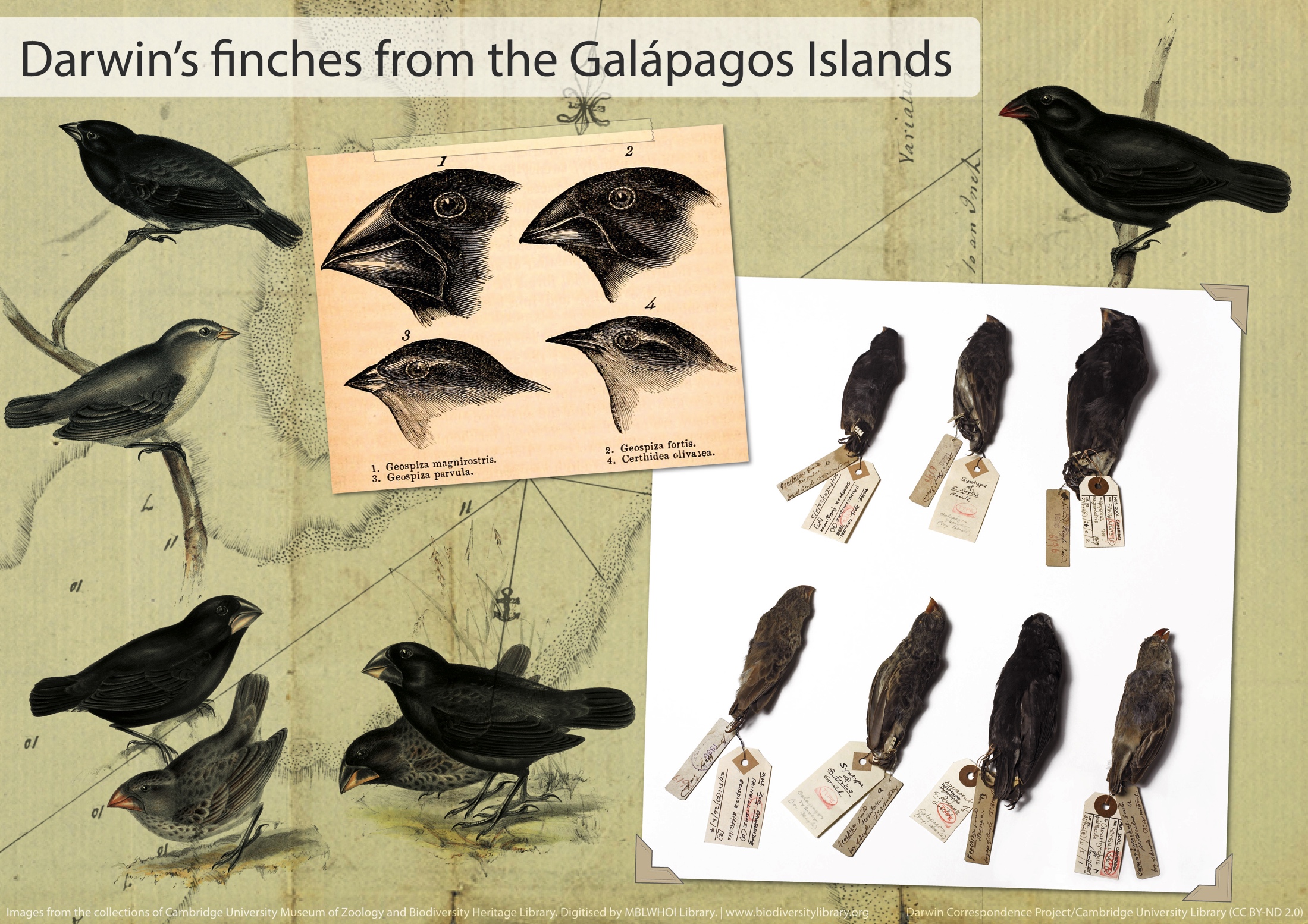 [Speaker Notes: Slide 16: The specimens that Darwin brought home were studied by lots of different experts and for years they provided with material to develop and test his ideas about how the natural world had evolved. It took him a long time to fully understand how, over generations, characteristics of animals gradually change and adapt to suit changes in their environments. These finches, for example, were collected from different islands on the Galapagos. They are related but their different shapes and sizes have evolved over time, to make them best suited to the environment and the food available on the island that they live on. But Darwin didn’t realise this until much later. He didn’t publish his famous book about evolution and natural selection until 23 years after he came home. His was called ‘On the Origin of Species’ and was published in 1859.]
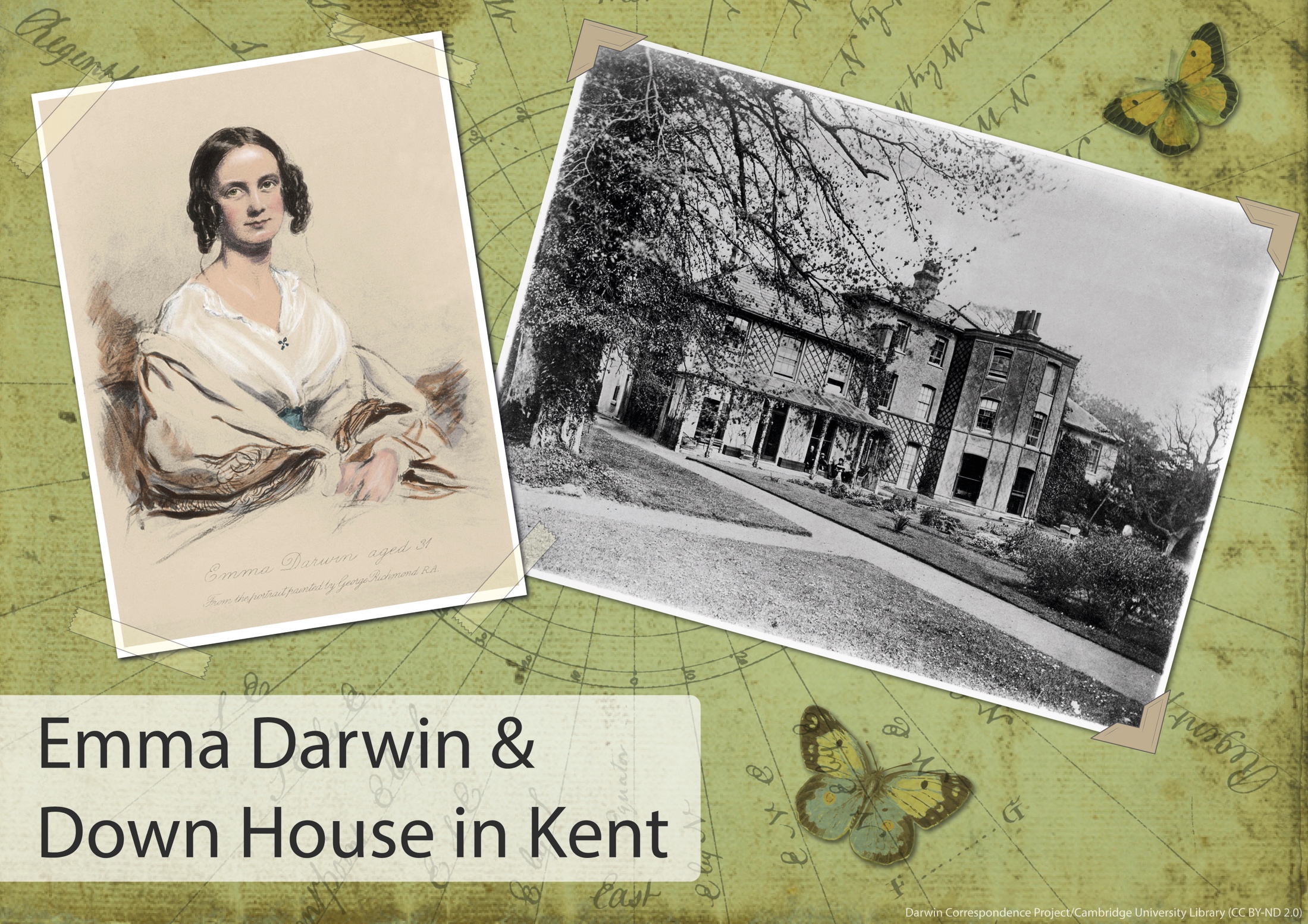 [Speaker Notes: Slide 17: Darwin returned home in 1836. He married Emma Wedgwood and they moved to Down House in Kent, where they had ten children, although sadly only seven survived to adulthood. At Down Darwin spent his time researching, testing out ideas, and writing. He conducted all his scientific work and experiments in his house and garden and exchanged letters with over 2000 people all over the world. Although he did not travel again, he had experienced a fantastical adventure. He said it was ‘A positive hurricane of astonishment and delight’.]